«Подводный мир»постройки из снега            2018 год
Подготовка
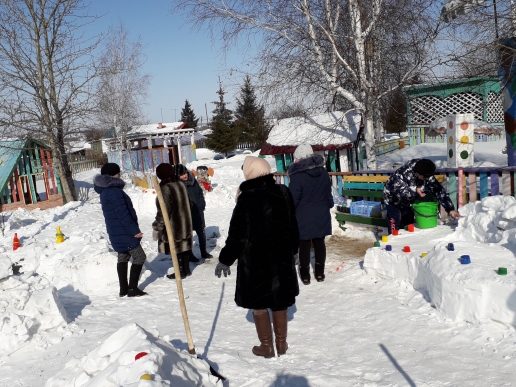 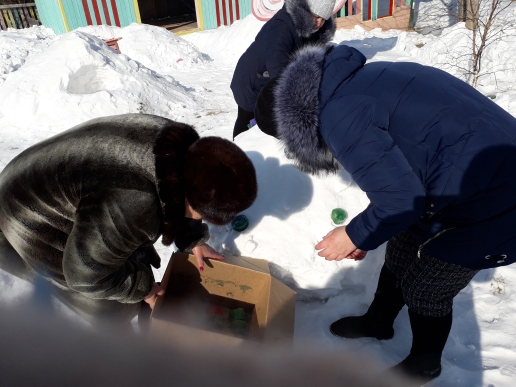 Намораживание цветного льда, для украшения построек
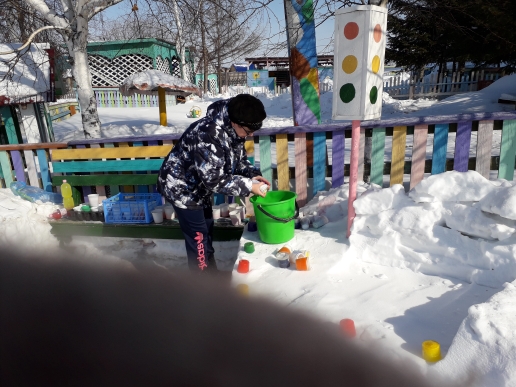 Вот так
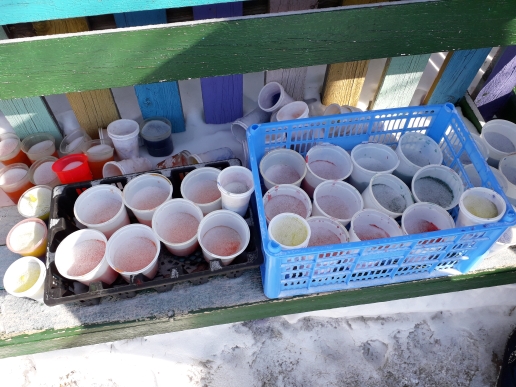 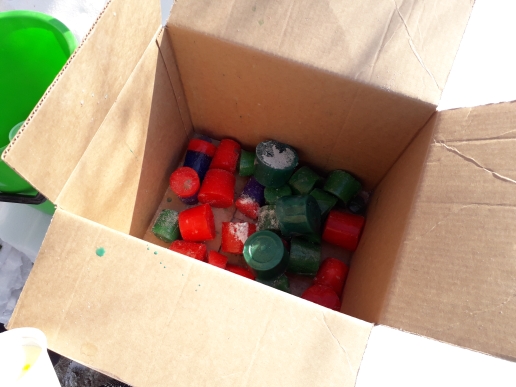 Работаем все вместе, как одна команда
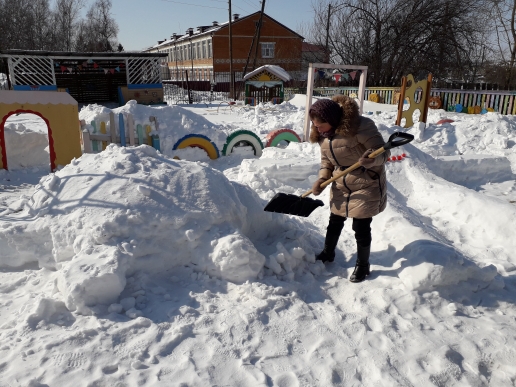 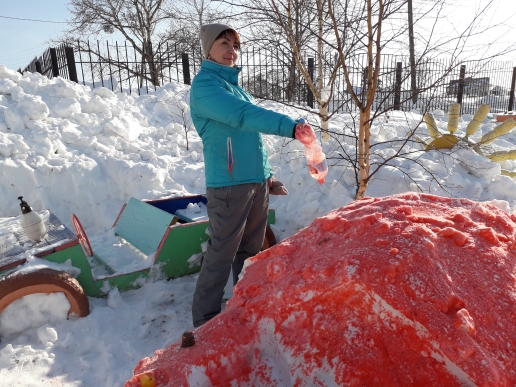 Разделили участок на зоны, нарисовали план и вперед!
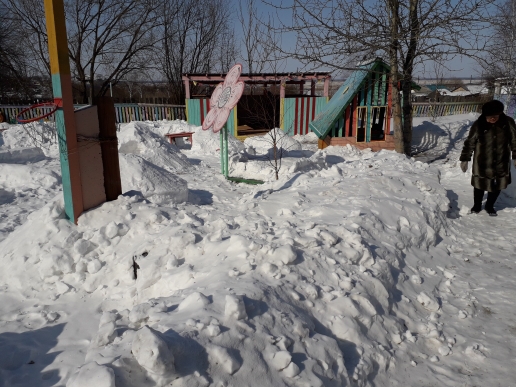 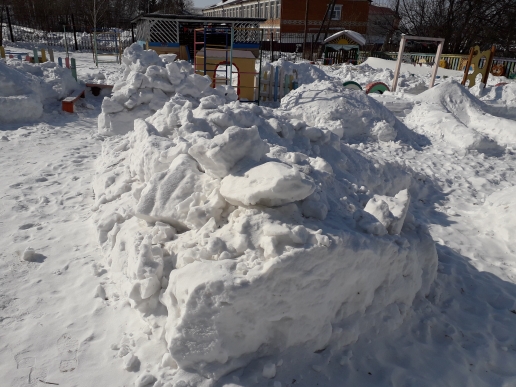 Горка и осьминог
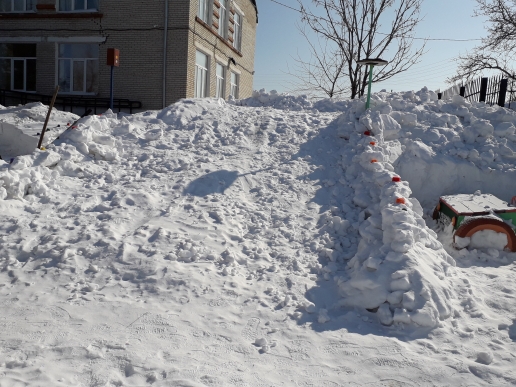 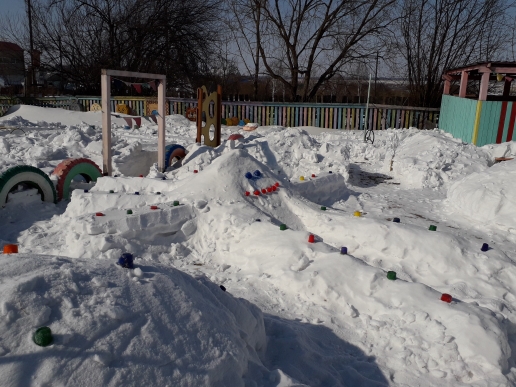 Угощение для осьминога- тортик.
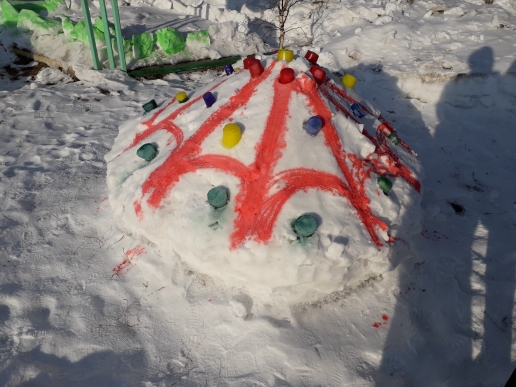 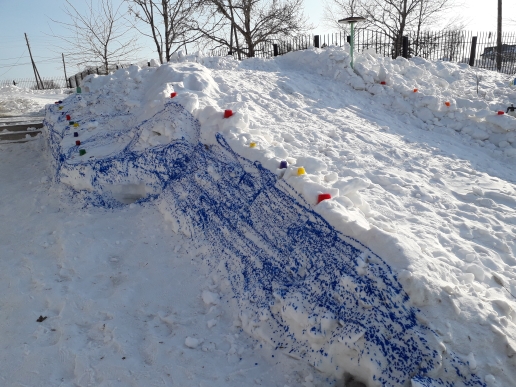 Пруд
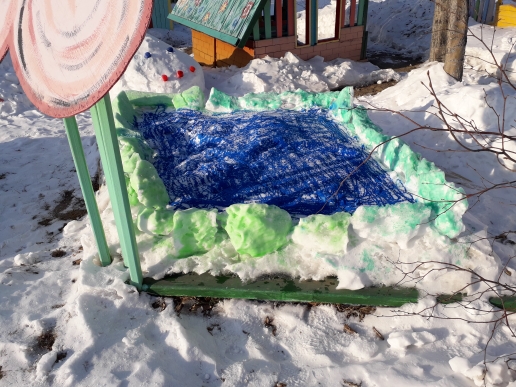 Черепаха Тортилла
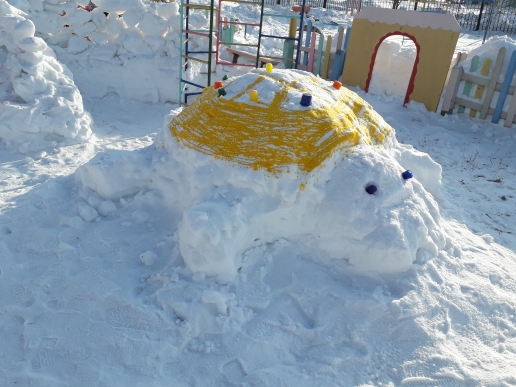 Оборонительная крепость
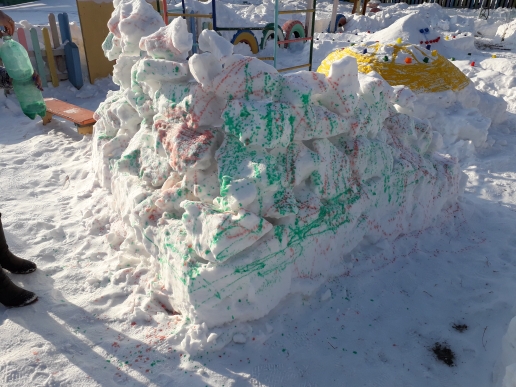 Подводный краб  Себастьян
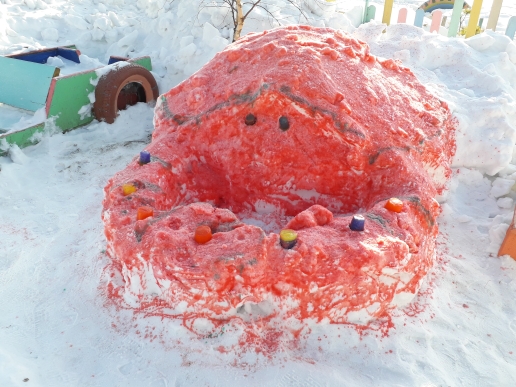